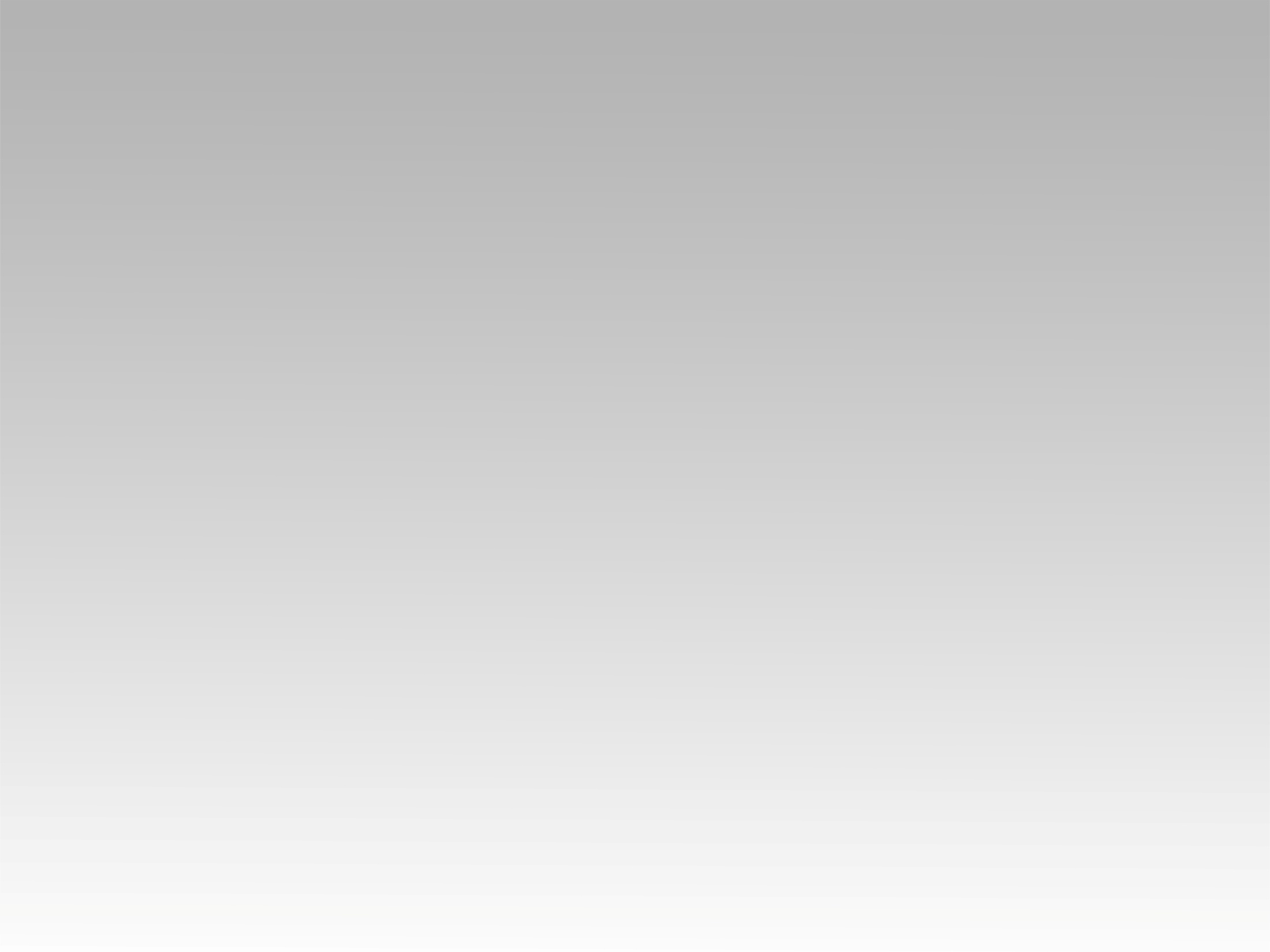 ترنمية 
اشكرك على ظروفي
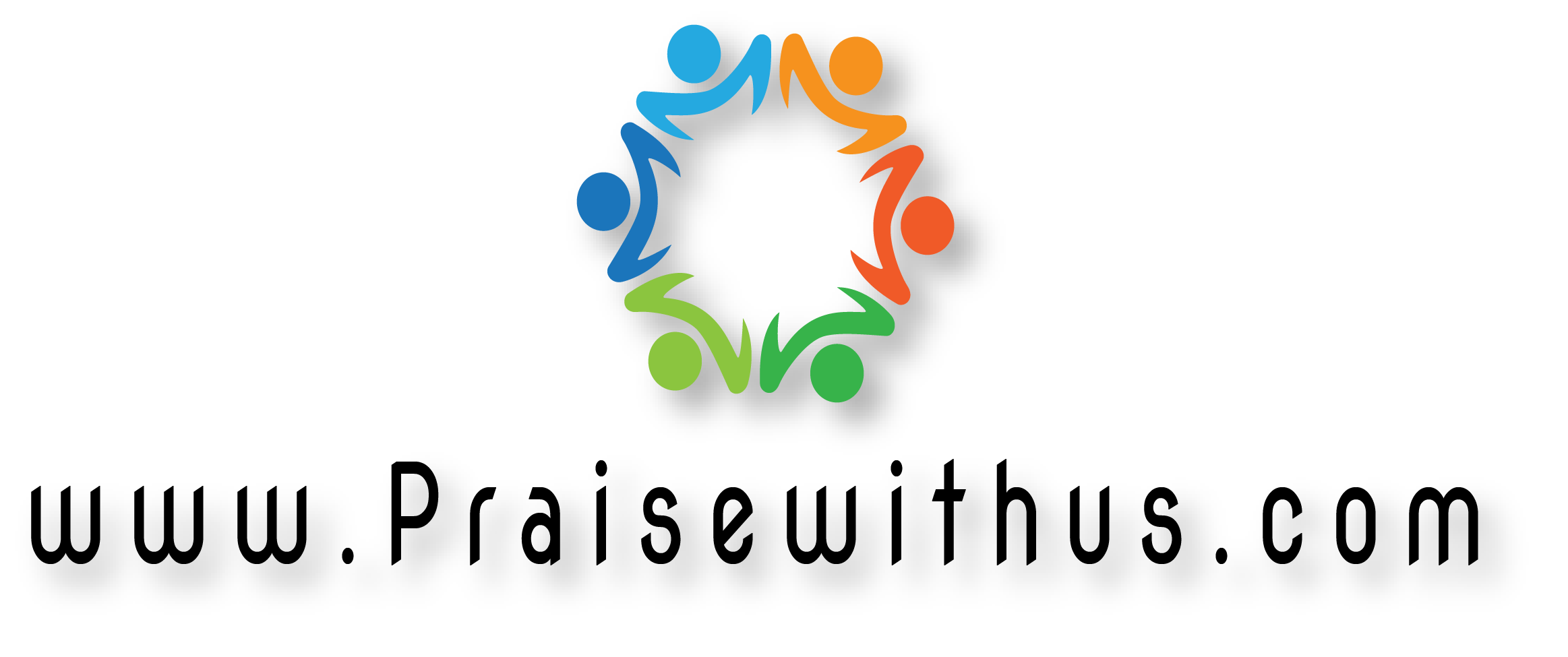 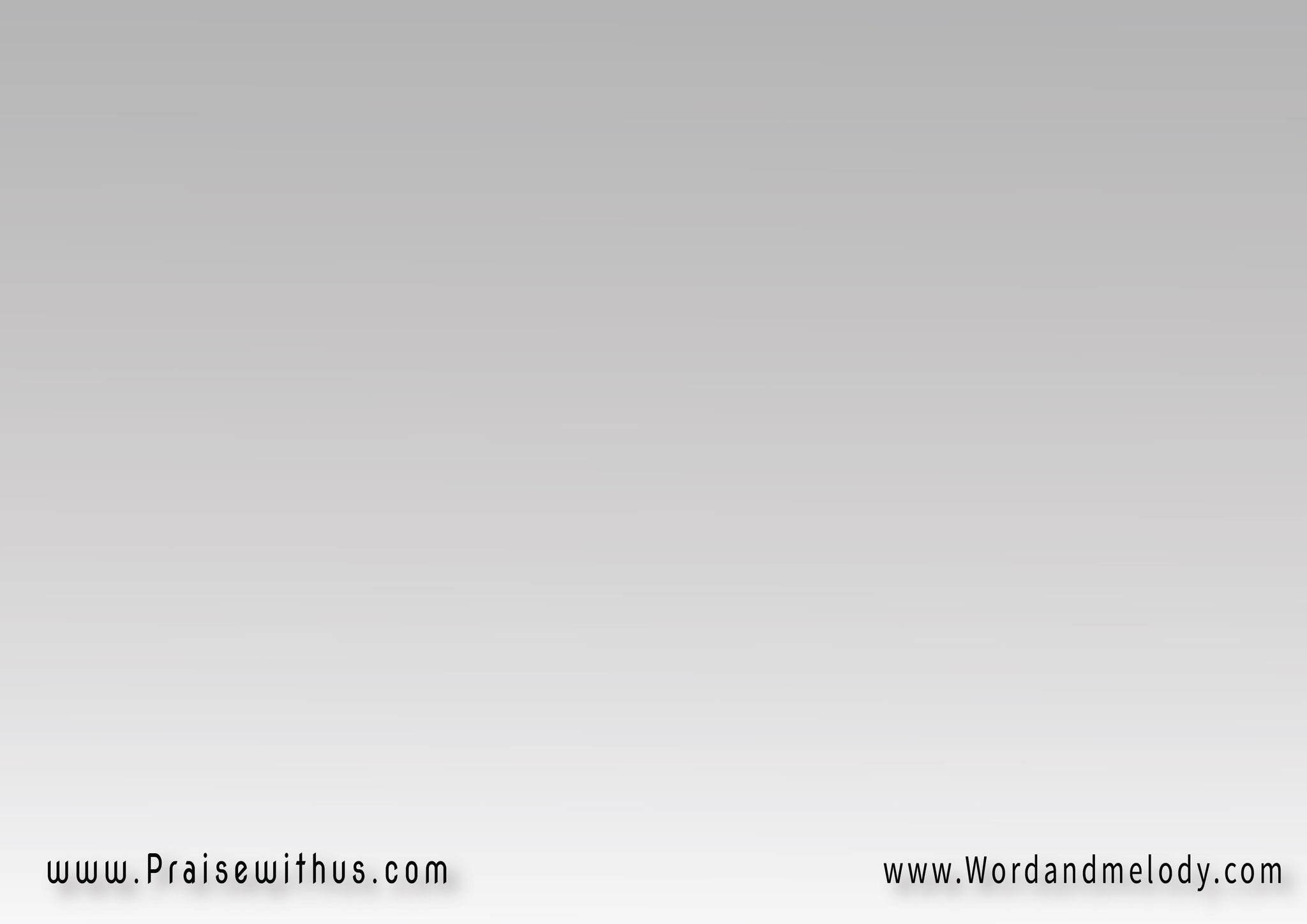 اشكرك على ظروفي
دي وعودك بتسيني خوفي
بتطمني على الي اتي 
يا ربي ضامن فيك حياتي

Thank You for all my circumstances
Your promises make me forget my fear
They give me hope for tomorrow
Oh Lord my life is guaranteed in You
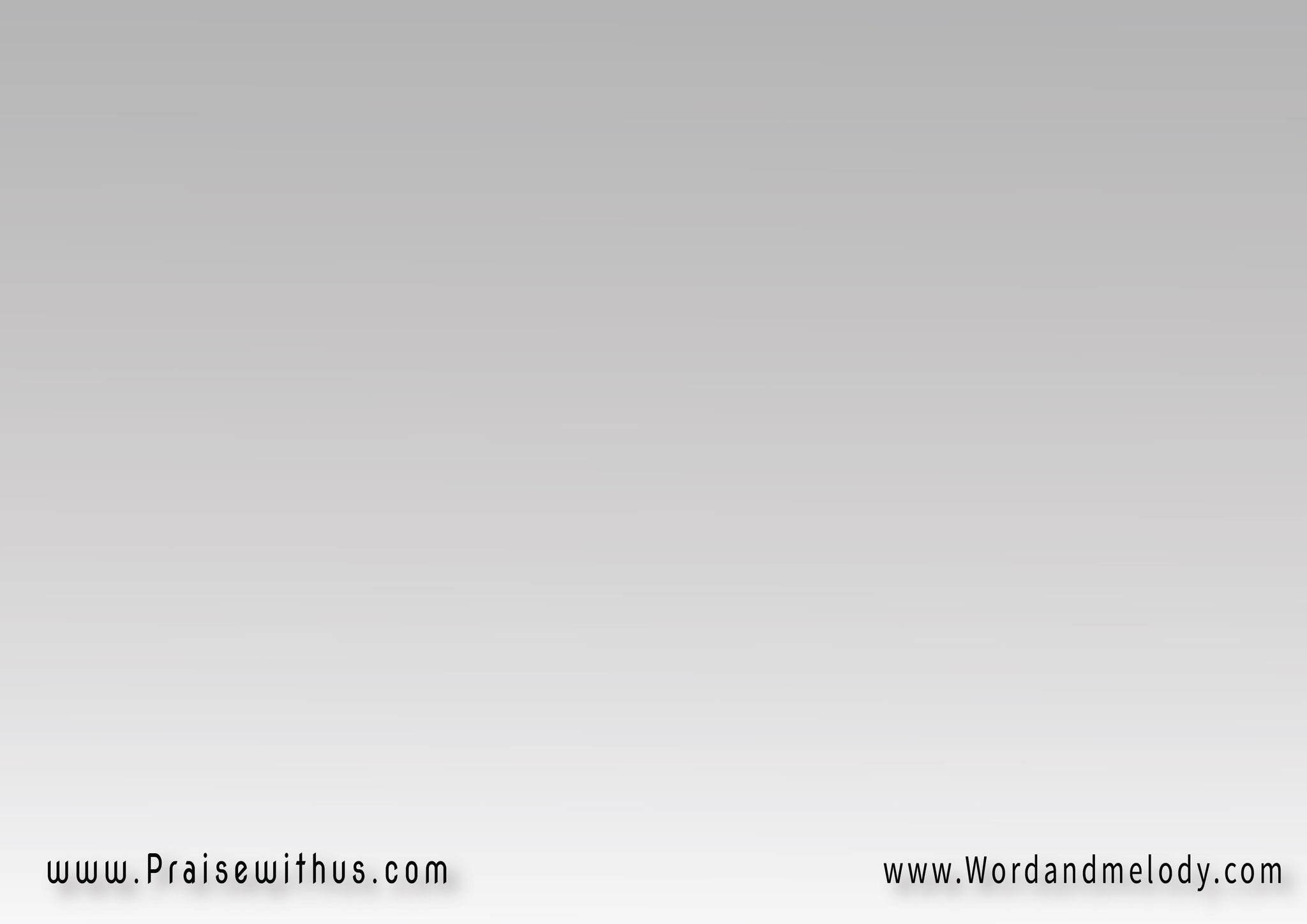 ومسلم لك امري  انت حافظ عمري
يا سندي ويا ستري  ربي وسيدي
يا مكيفيني بخيرك  وحدك ماليش غيرك
وبحكمة تدبيرك تفاصيل مواعيدي 
 
I surrender all to You, keeper of my life.
   My support and my shelter
My Lord and master who fulfills me with Your 
goodness. Only You and no other  
You arrange all the details of my appointments 
with Your wisdom
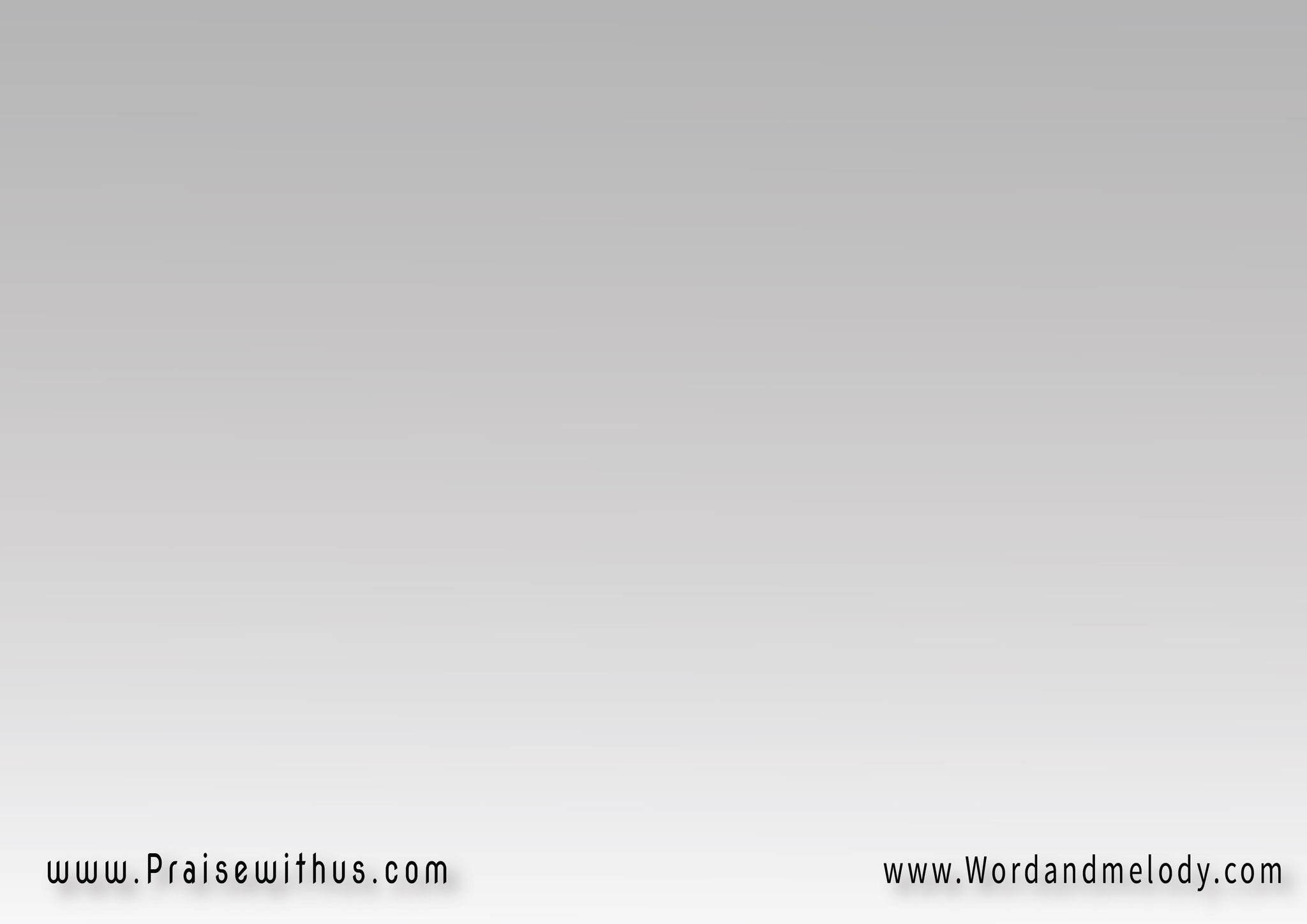 ومين يقول بعد كلامك؟
يا مالي أيامي بسلامك
يلي اديك فوق الايادي 
كل اتكالي عليك يا فادي

Who can speak and have it happen,
 if the Lord has not decreed it?
You who fill my days with Your peace.
 Your hands are above all hands
 I completely depend on You my savior
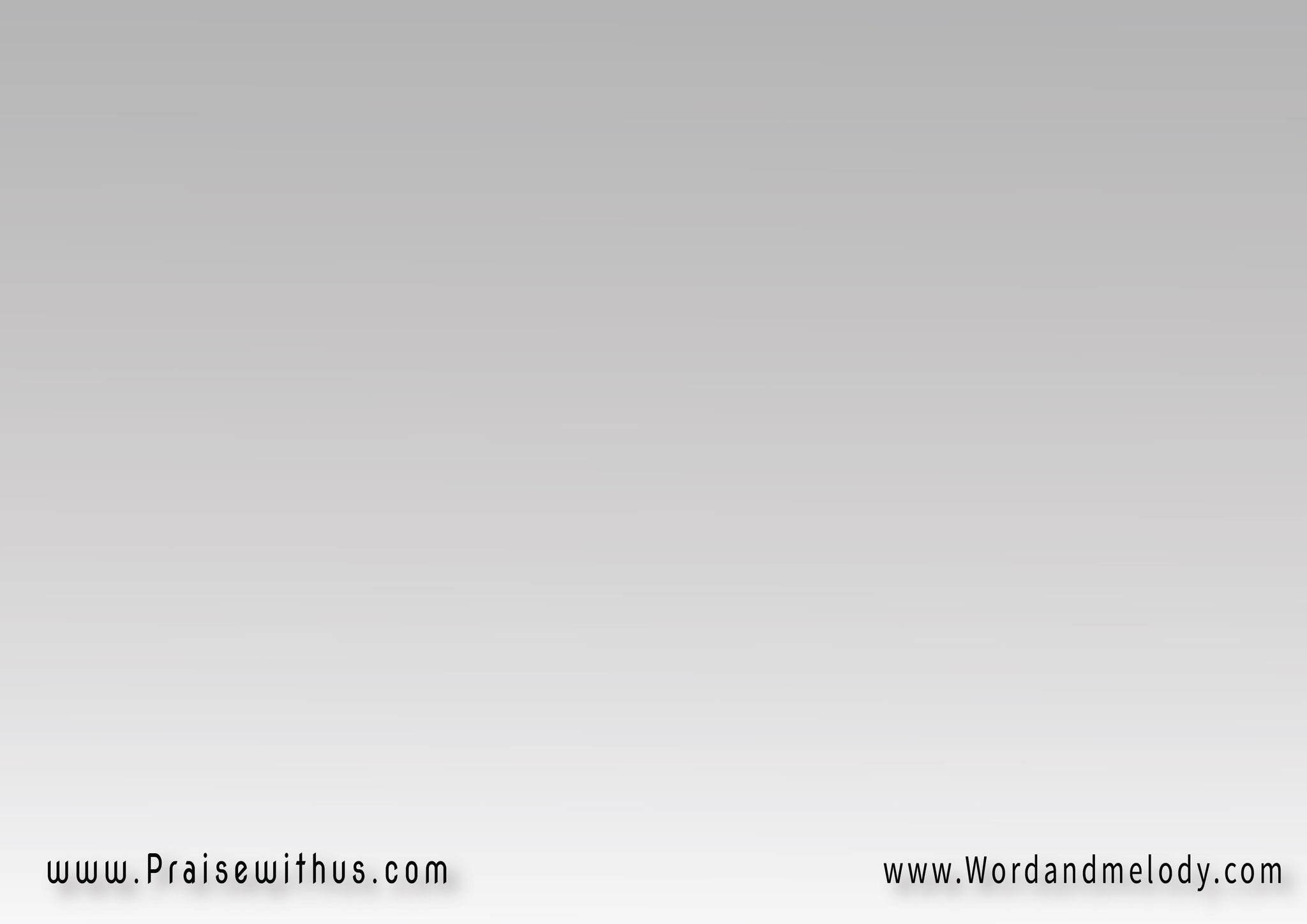 ومسلم لك امري  انت حافظ عمري
يا سندي ويا ستري  ربي وسيدي
يا مكيفيني بخيرك  وحدك ماليش غيرك
وبحكمة تدبيرك تفاصيل مواعيدي 
 
I surrender all to You, keeper of my life.
   My support and my shelter
My Lord and master who fulfills me with Your 
goodness. Only You and no other  
You arrange all the details of my appointments 
with Your wisdom
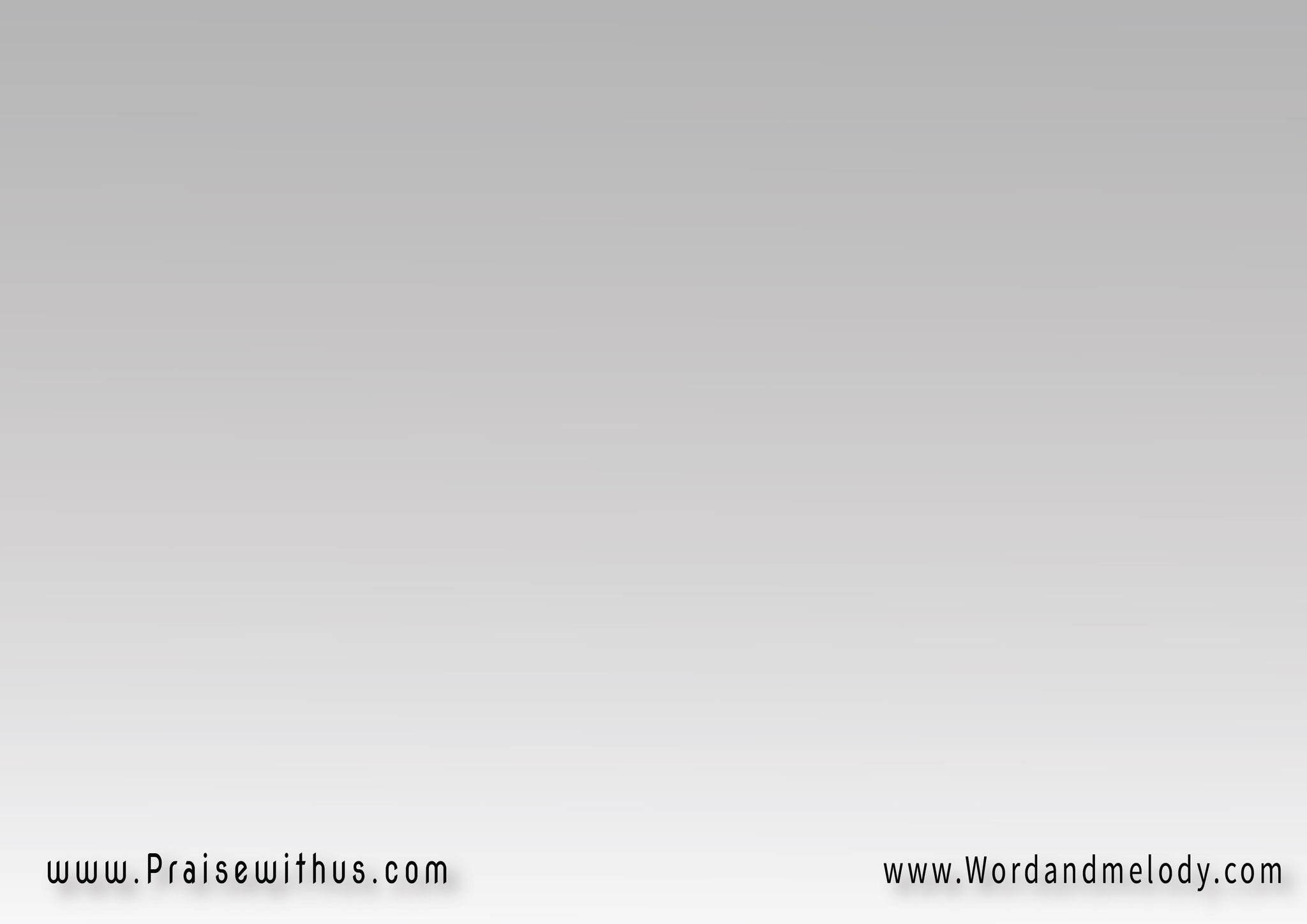 وأول ما بقولك اعني 
حمل ثقيل يتشال عني 
وأتذكر يا ربي صلاحك 
تتبدل احزاني بافراحك 

The moment I tell You help me, 
A heavy load comes off of me
I remember Your goodness my Lord 
My sorrow turns into Your joy
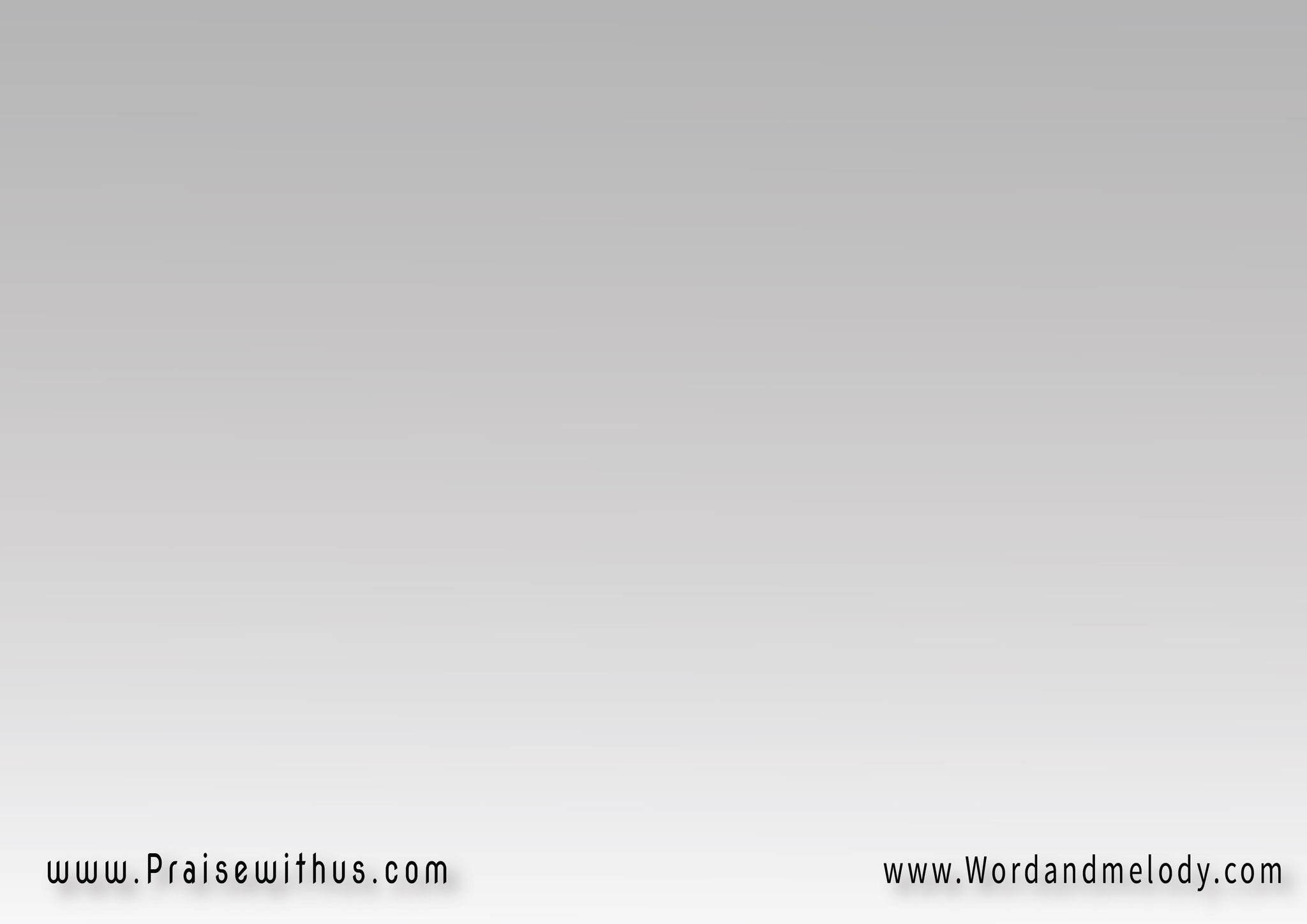 ومسلم لك امري  انت حافظ عمري
يا سندي ويا ستري  ربي وسيدي
يا مكيفيني بخيرك  وحدك ماليش غيرك
وبحكمة تدبيرك تفاصيل مواعيدي 
 
I surrender all to You, keeper of my life.
   My support and my shelter
My Lord and master who fulfills me with Your 
goodness. Only You and no other  
You arrange all the details of my appointments 
with Your wisdom
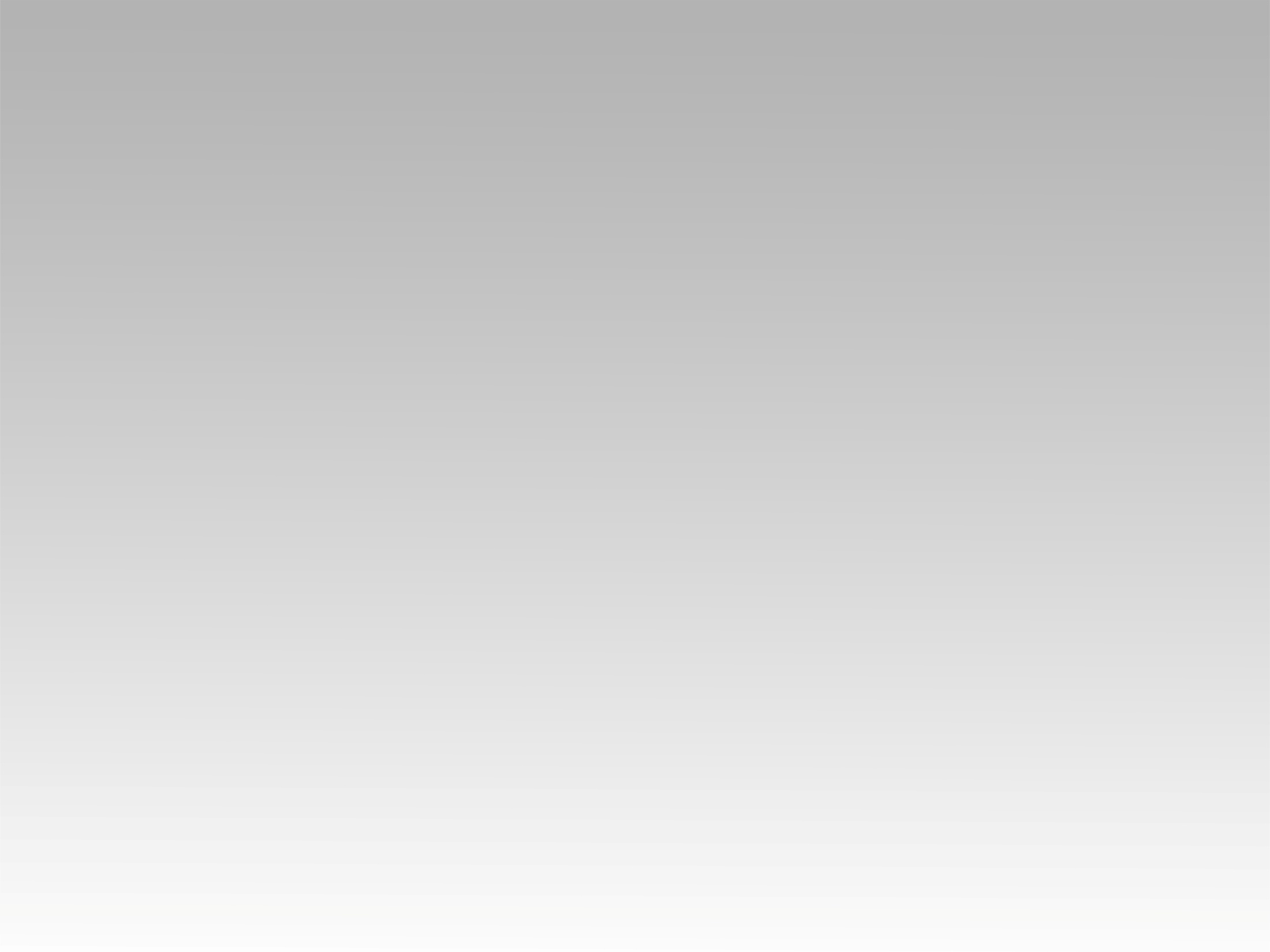 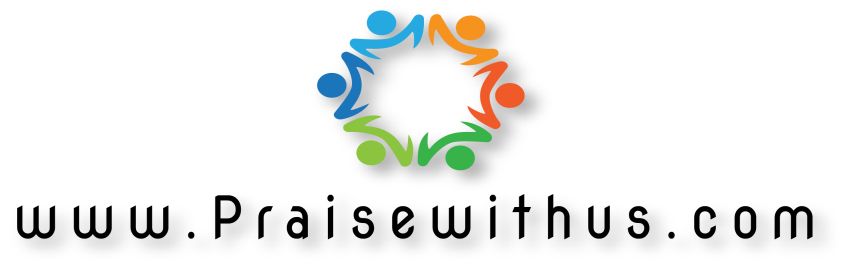